The Equatorial Undercurrent in the central Atlantic and its relation to tropical Atlantic variability
Peter Brandt1, Andreas Funk2, Alexis Tantet1, 
Bill Johns3, Jürgen Fischer1
1GEOMAR, Kiel, GER;  2FWG, Kiel, GER; 3RSMAS, Miami, USA
Equatorial Atlantic Cold Tongue
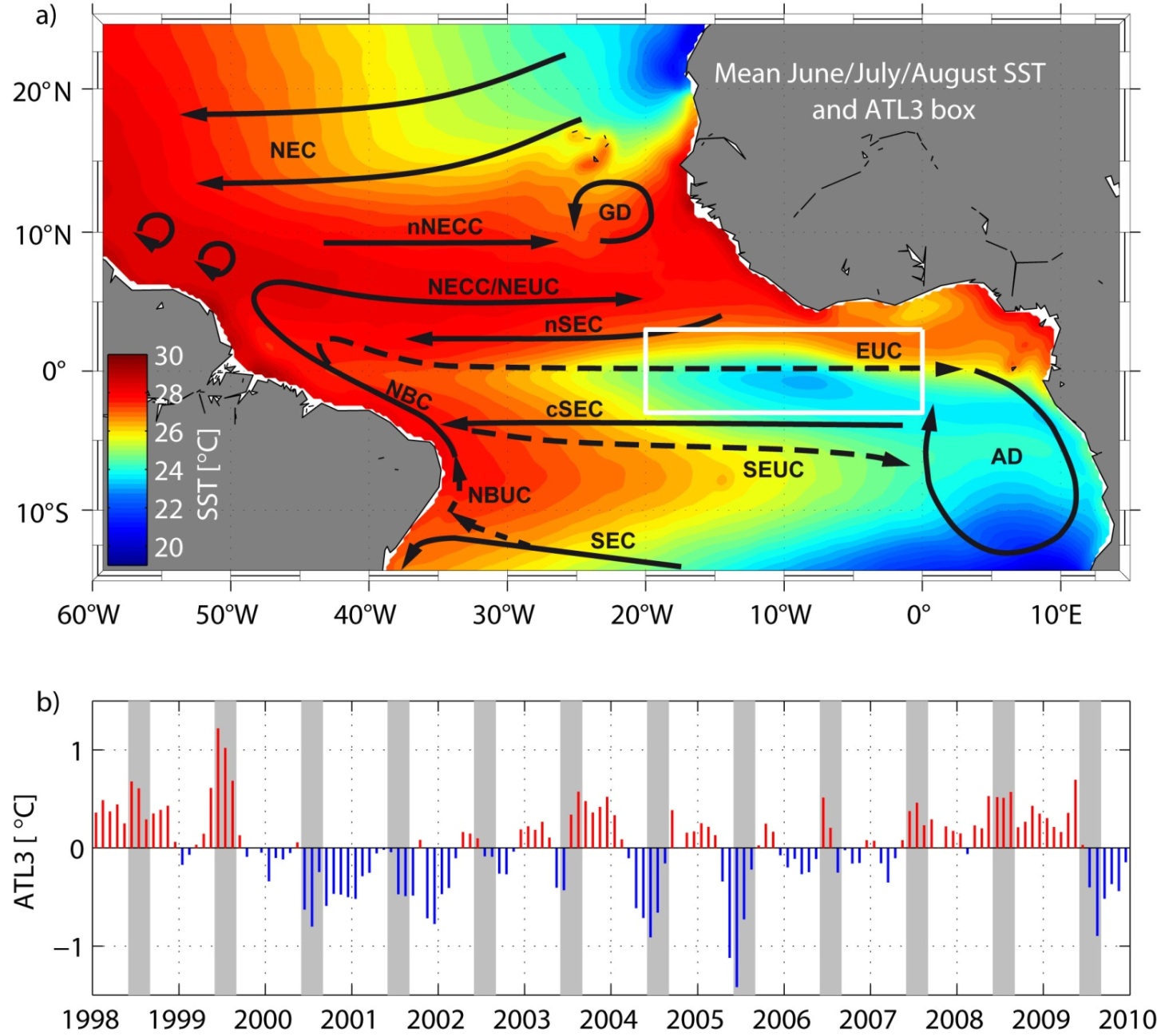 Cold tongue develops during boreal summer
Interannual variability of ATL3 SST index (3°S–3°N, 20°W–0°)
Moored observations as part of the CLIVAR Tropical Atlantic Climate Experiment
*
*
*
Brandt et al. 2011
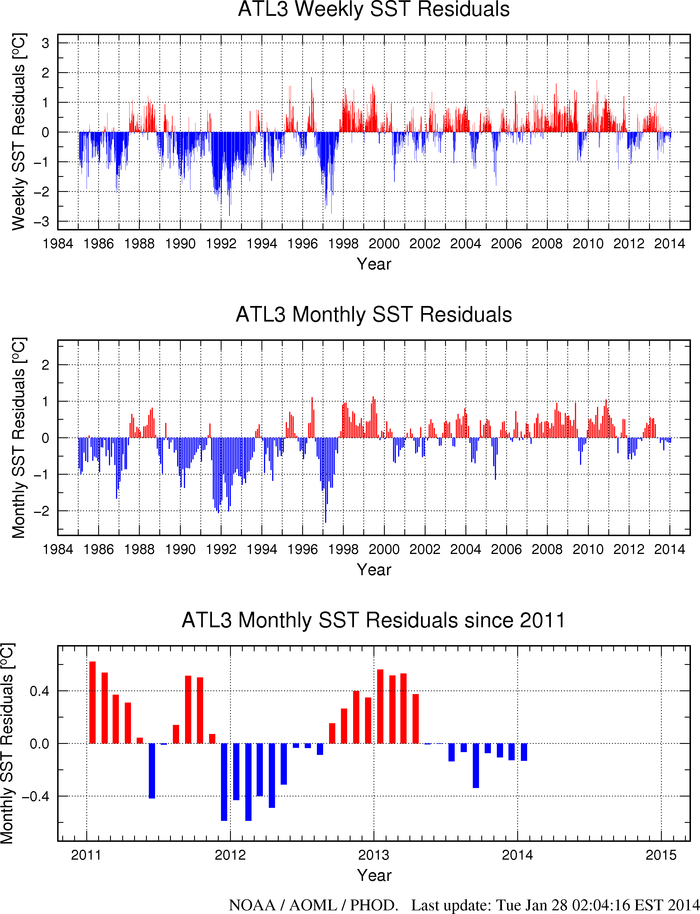 http://www.aoml.noaa.gov
2
Equatorial Mooring Array at 23°W
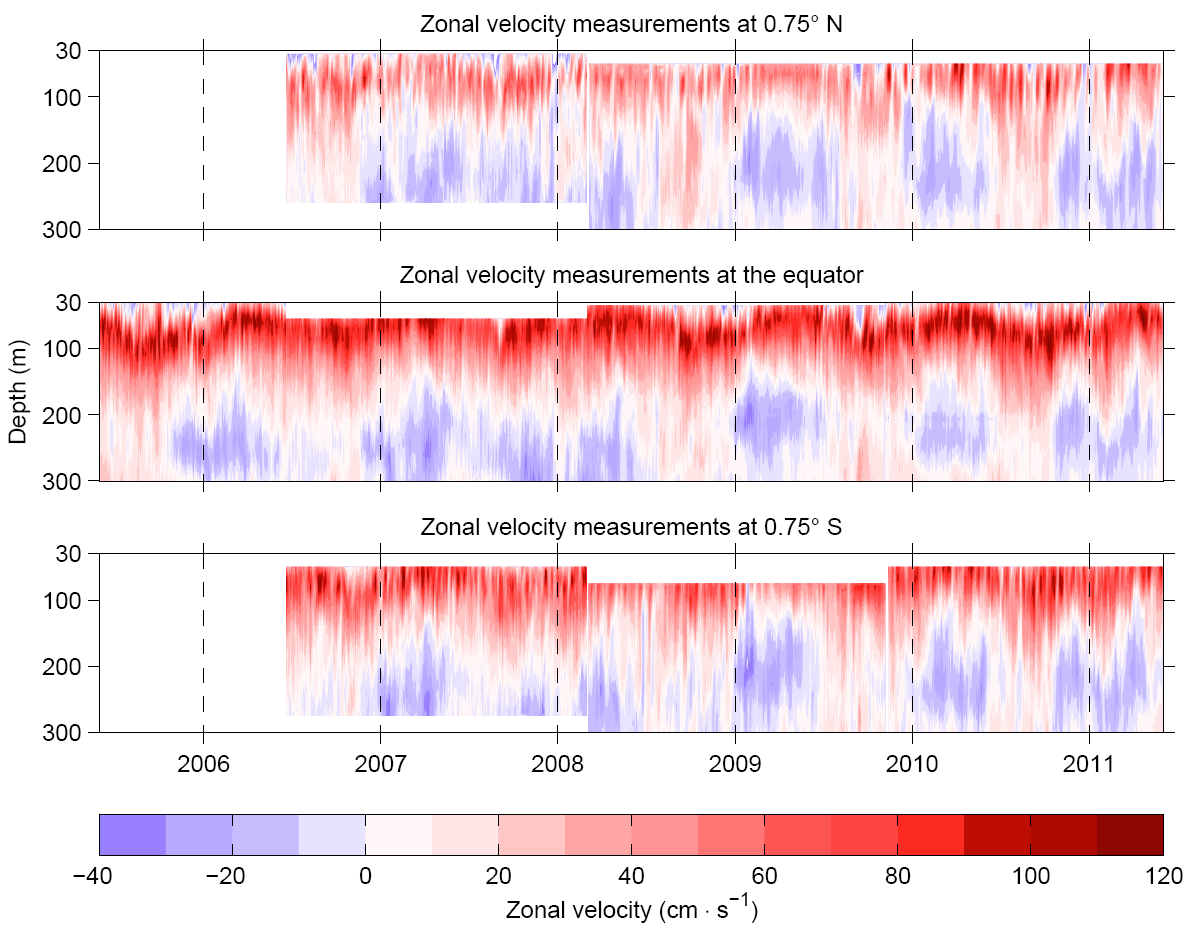 single mooring from June 2005
3 mooringsfrom June 2006 to May 2011
Ship Section Mean
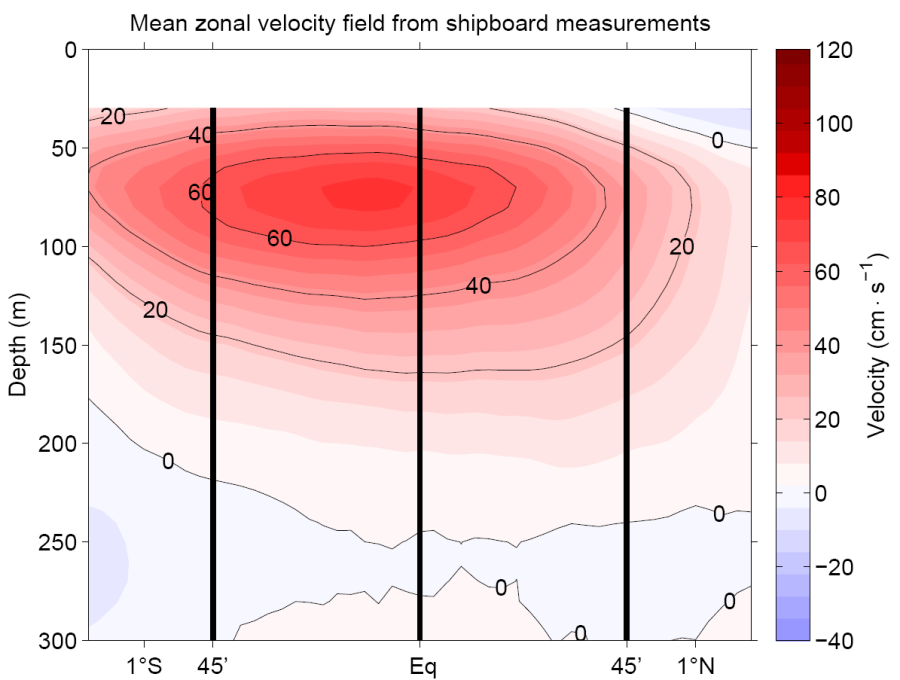 3
Brandt, et al. 2014
First EUC Transport Time Series
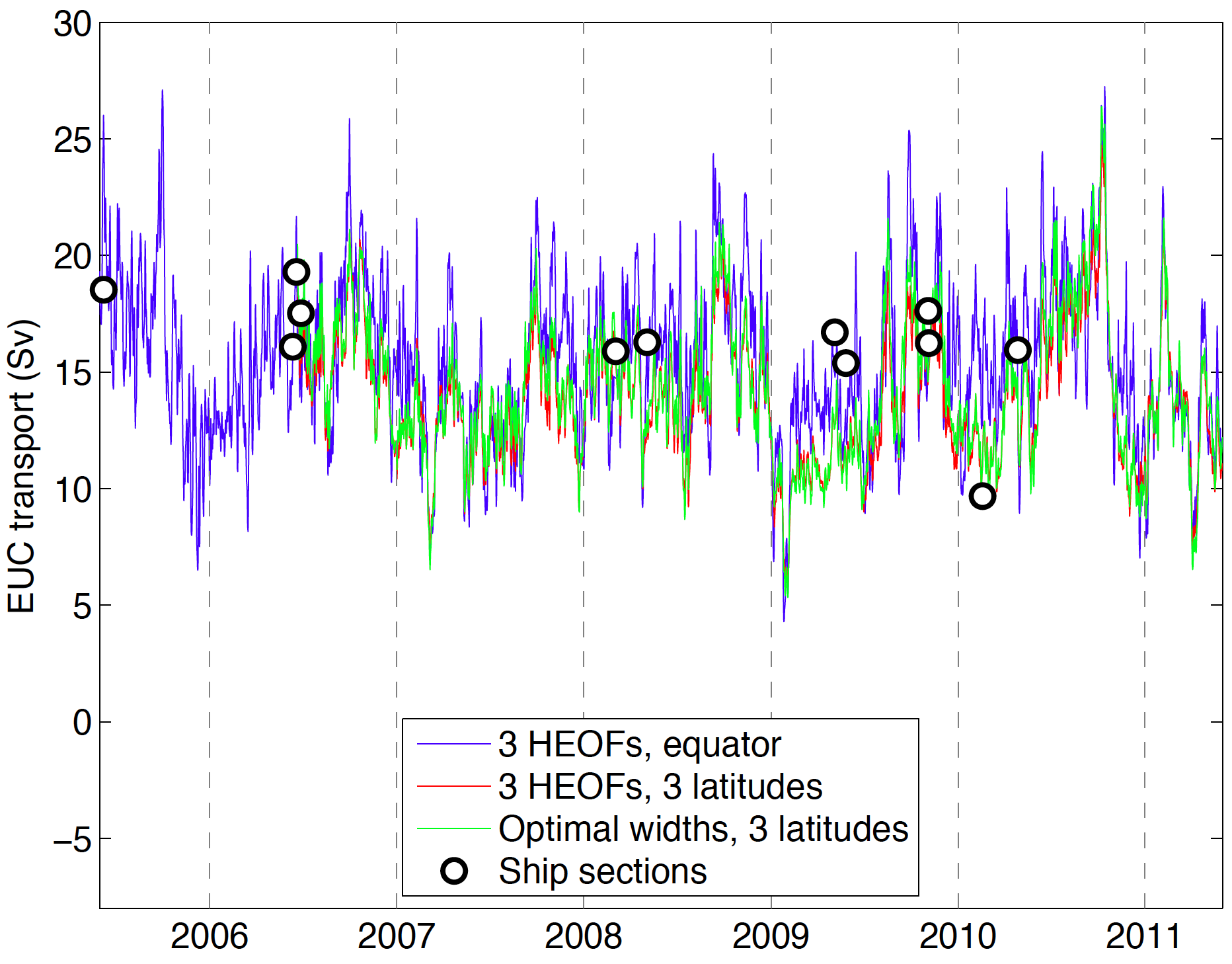 Different inter-/extra-polation schemes applied
General agreement between different methods: uncertainty of ~1 Sv
4
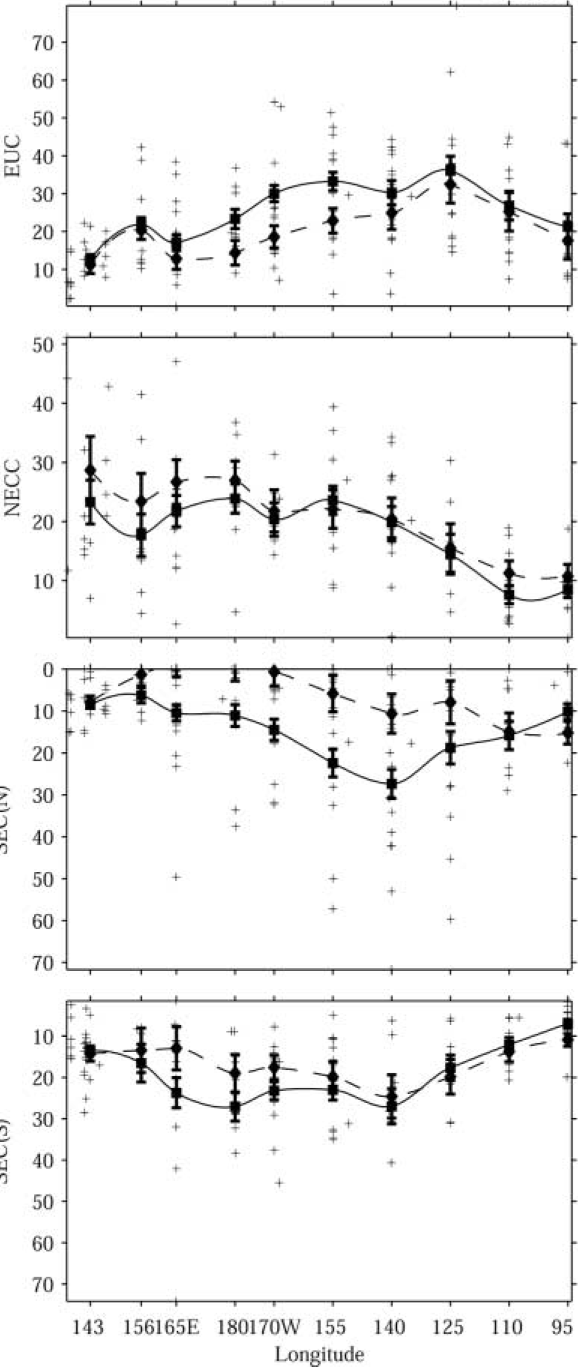 Pacific EUC Transport
Mean EUC Transport (solid) and EUC transport for strong El Niños (dashed)
Strongly reduced EUC transport during El Niños
EUC disappeared during 1982/83 El Niño (Firing et al. 1983)
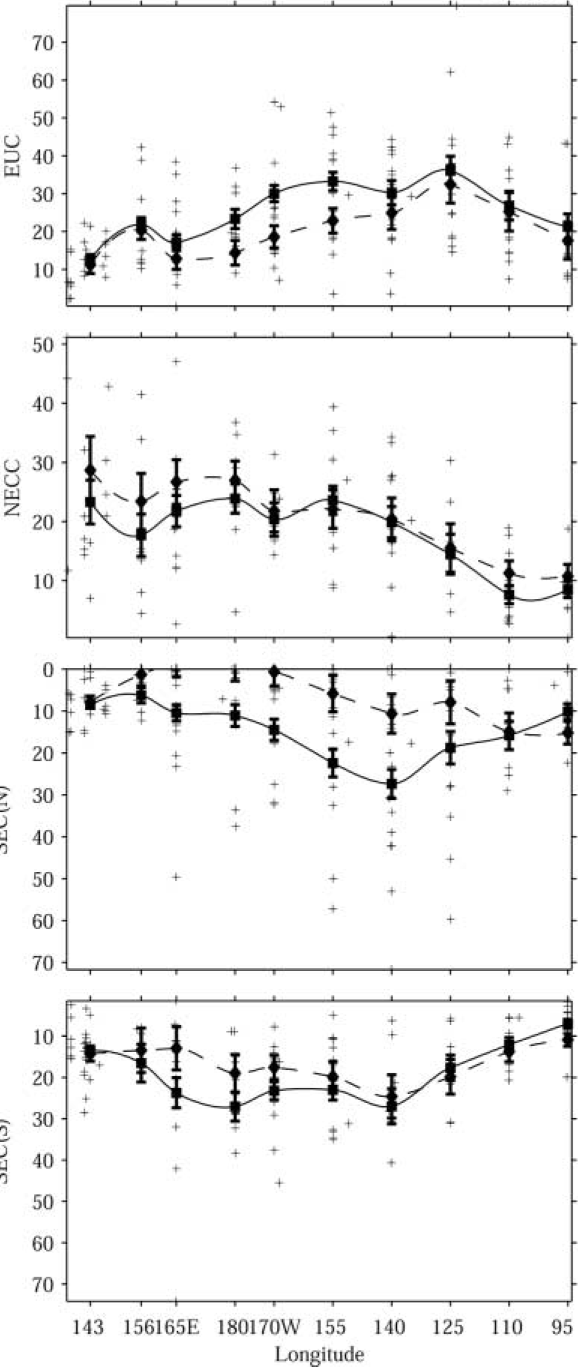 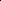 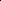 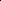 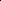 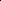 Johnson et al. 2002
What is the relation between Atlantic EUC transport   and tropical Atlantic variability?
5
Interannual Variability: SST ATL3 and Wind Western Atlantic
Richter et al. (2013): canonical events have strong/weak winds prior to cold/warm events
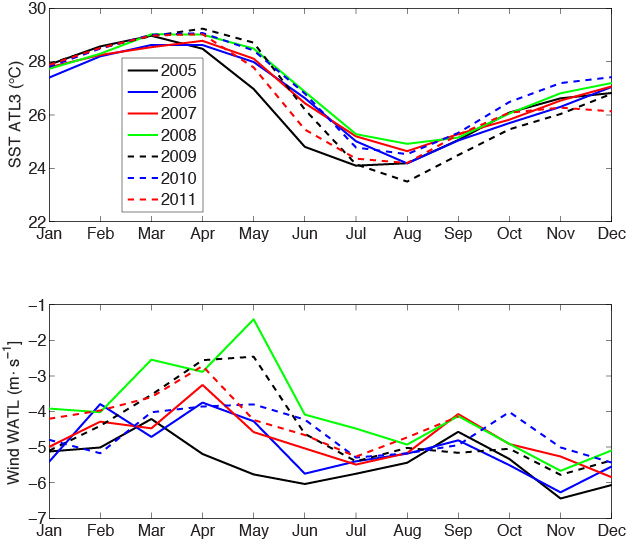 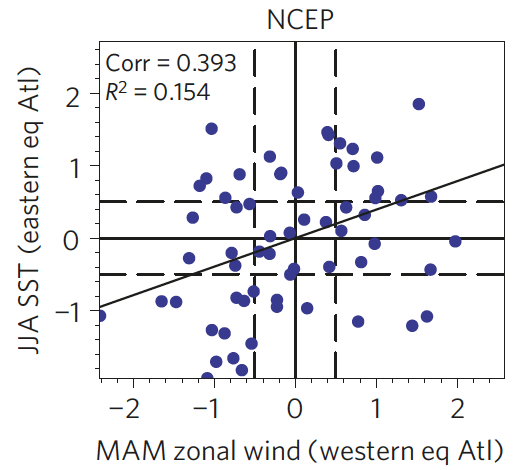 2008
2005
6
[Speaker Notes: ATL3 SST index (20°W–0°, 3°S–3°N)
westernAtlantic (WATL) wind index (40°W–20°W, 3°S–3°N)]
Interannual Variability: SST ATL3 and Wind Western Atlantic
Richter et al. (2013): canonical events have strong/weak winds prior to cold/warm events
Canonical cold event: 2005
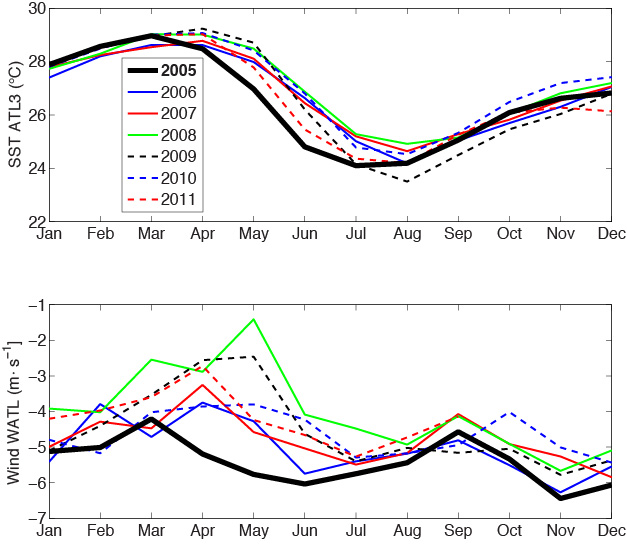 7
Interannual Variability: SST ATL3 and Wind Western Atlantic
Richter et al. (2013): canonical events have strong/weak winds prior to cold/warm events
Canonical cold event: 2005
Canonical warm event: 2008
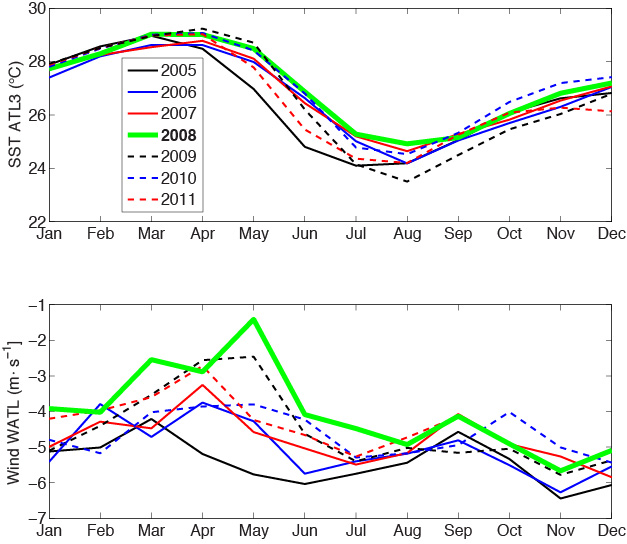 8
Interannual Variability: SST ATL3 and EUC Transport
Canonical cold/warm events are associated with strong/weak EUC
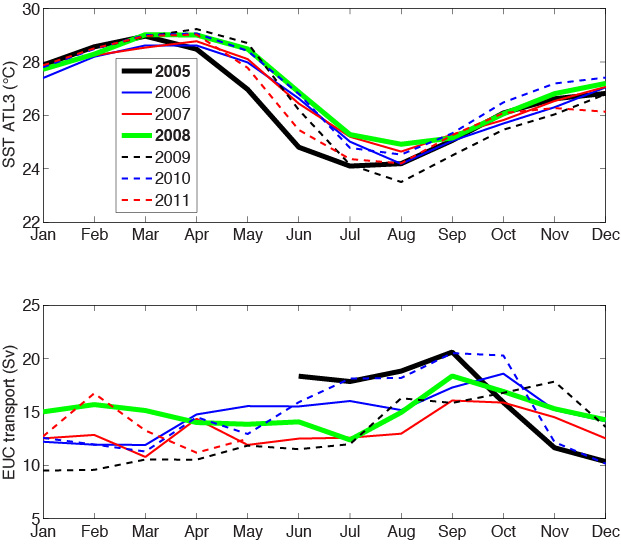 9
Interannual Variability: SST ATL3 and Wind Western Atlantic
Noncanonical cold event: 2009 (warmest spring with weak winds, but coldest SST in August)
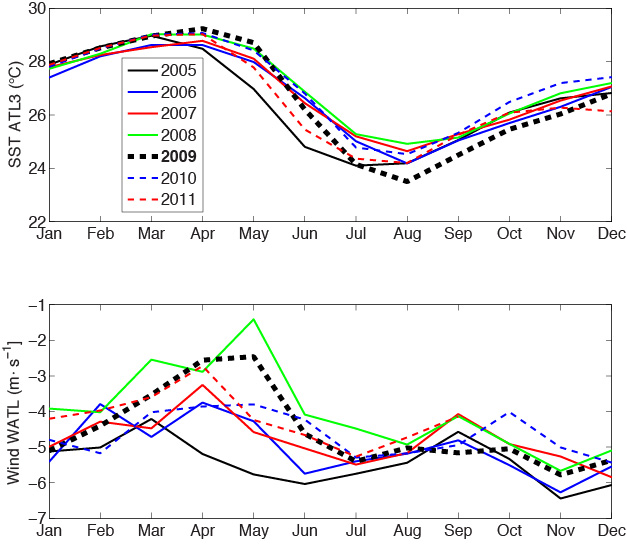 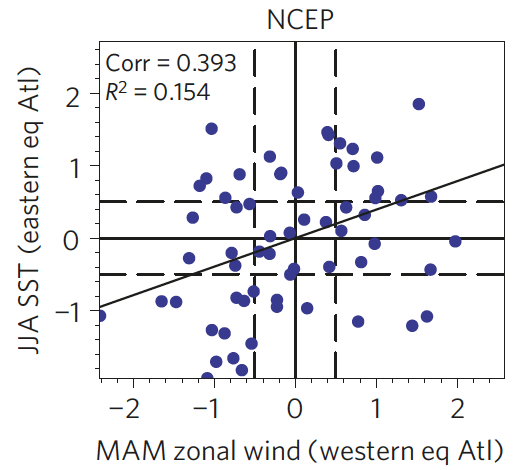 2009
10
Interannual Variability: SST ATL3 and EUC Transport
Noncanonical cold event: 2009 (warmest spring with weak winds, but coldest SST in August)
EUC during 2009 was weak and shows no variation during the strong cooling from May to July
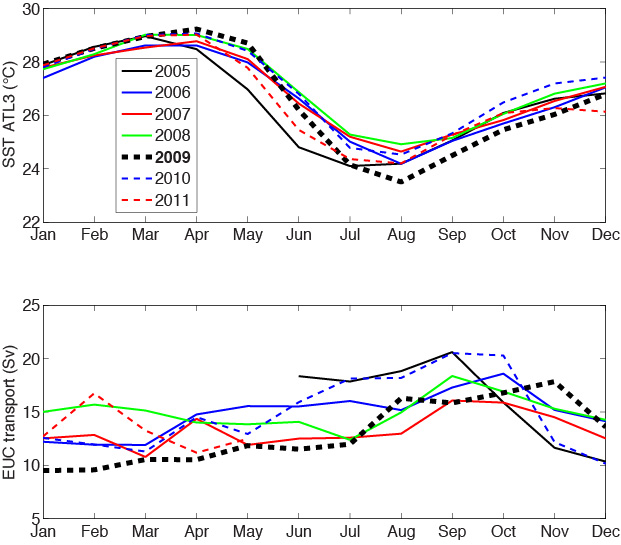 11
Interannual Variability: SST ATL3 and April/May 2009 Anomalies
According to Richter et al.(2013) noncanonical events are driven by advection from northern hemisphere during strong meridional mode events
SST and wind anomalies during April/May 2009 (Foltz et al. 2012)
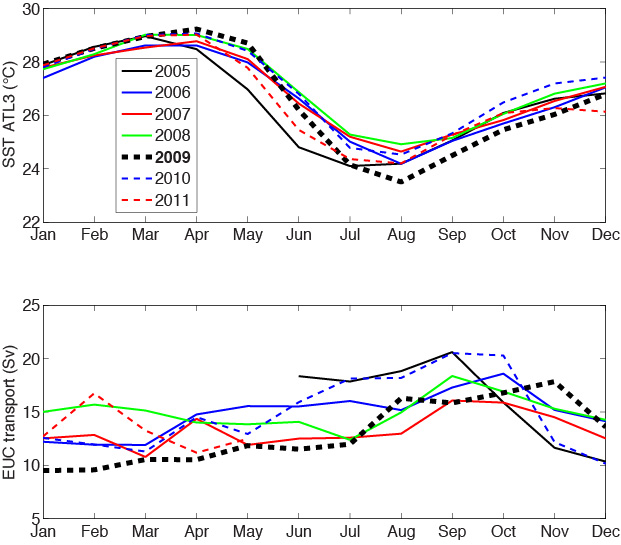 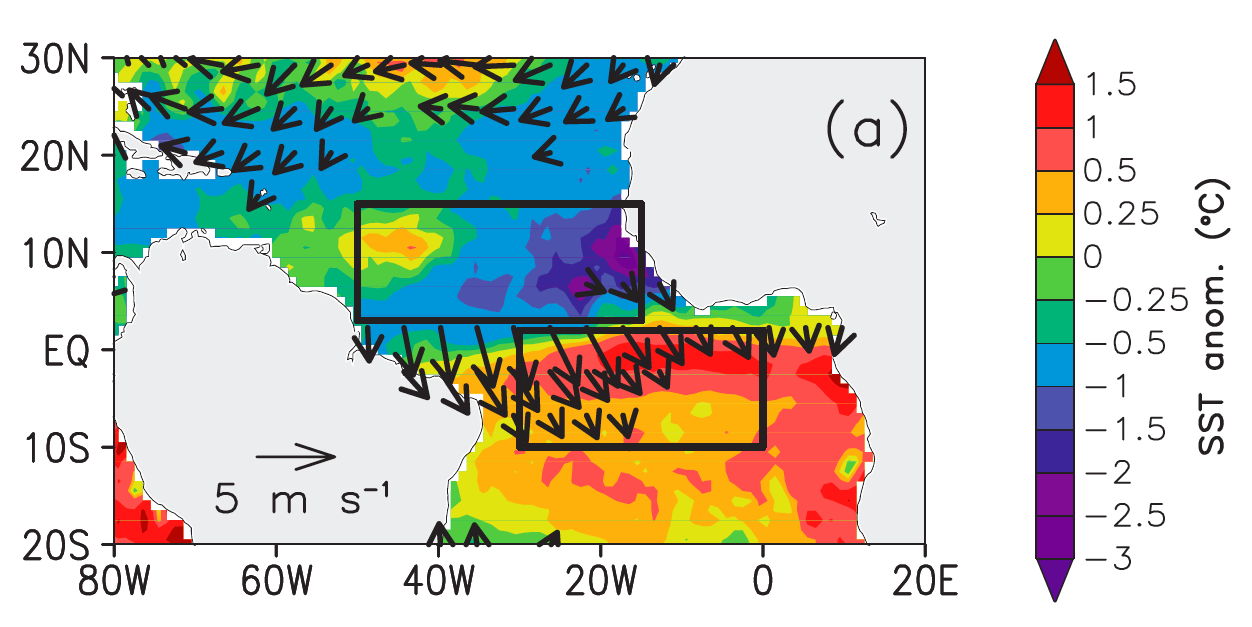 12
Zonal Velocity Measurements at the Equator, 23°W
Deep ocean is dominated by Equatorial Deep Jets
Downward phase and upward energy propagation
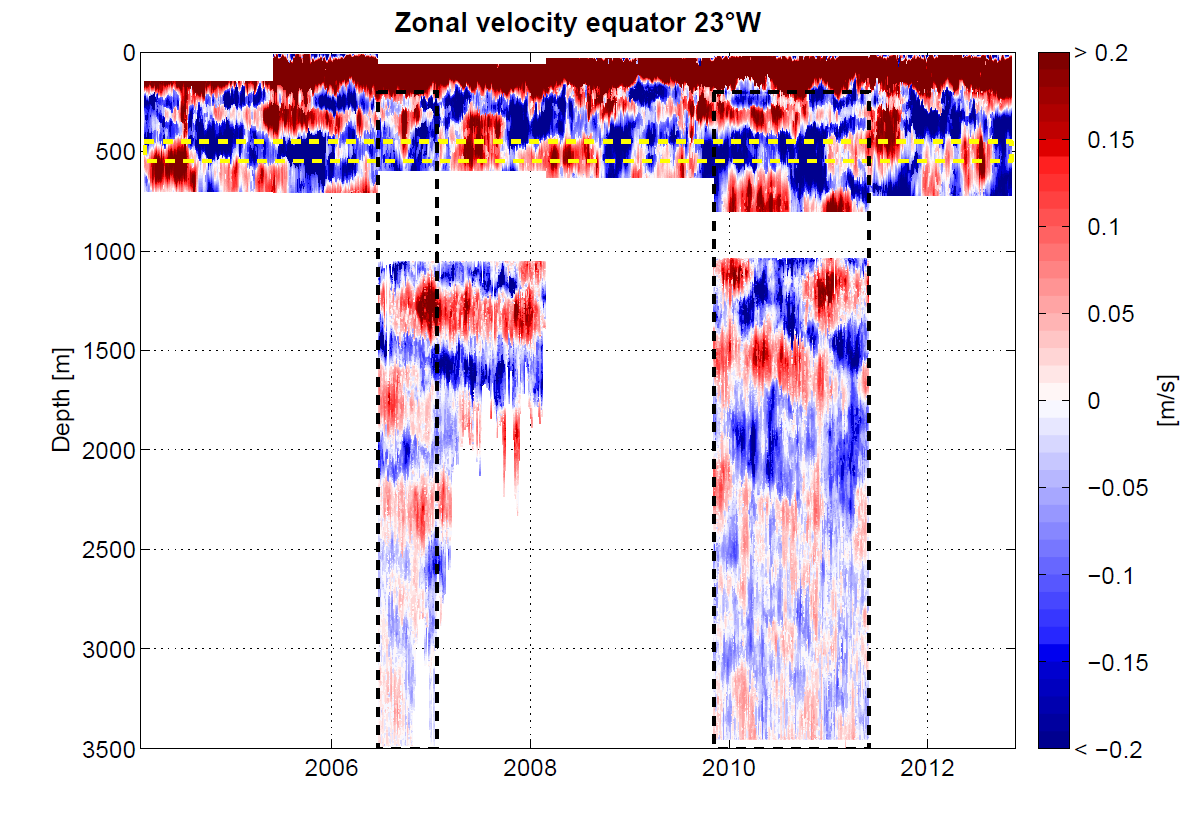 update from Brandt, Funk, Hormann, Dengler, Greatbatch, Toole 2011
At a given depth, EDJ oscillate with a period of about   4.5 yrs (Johnson and Zhang 2003; Brandt et al., 2011)
4.5-year Climate Cycle
Geostrophic equatorial zonal surface velocity, SST, and wind with 4.5-year variability
However, many open questions regarding EDJ oscillations …
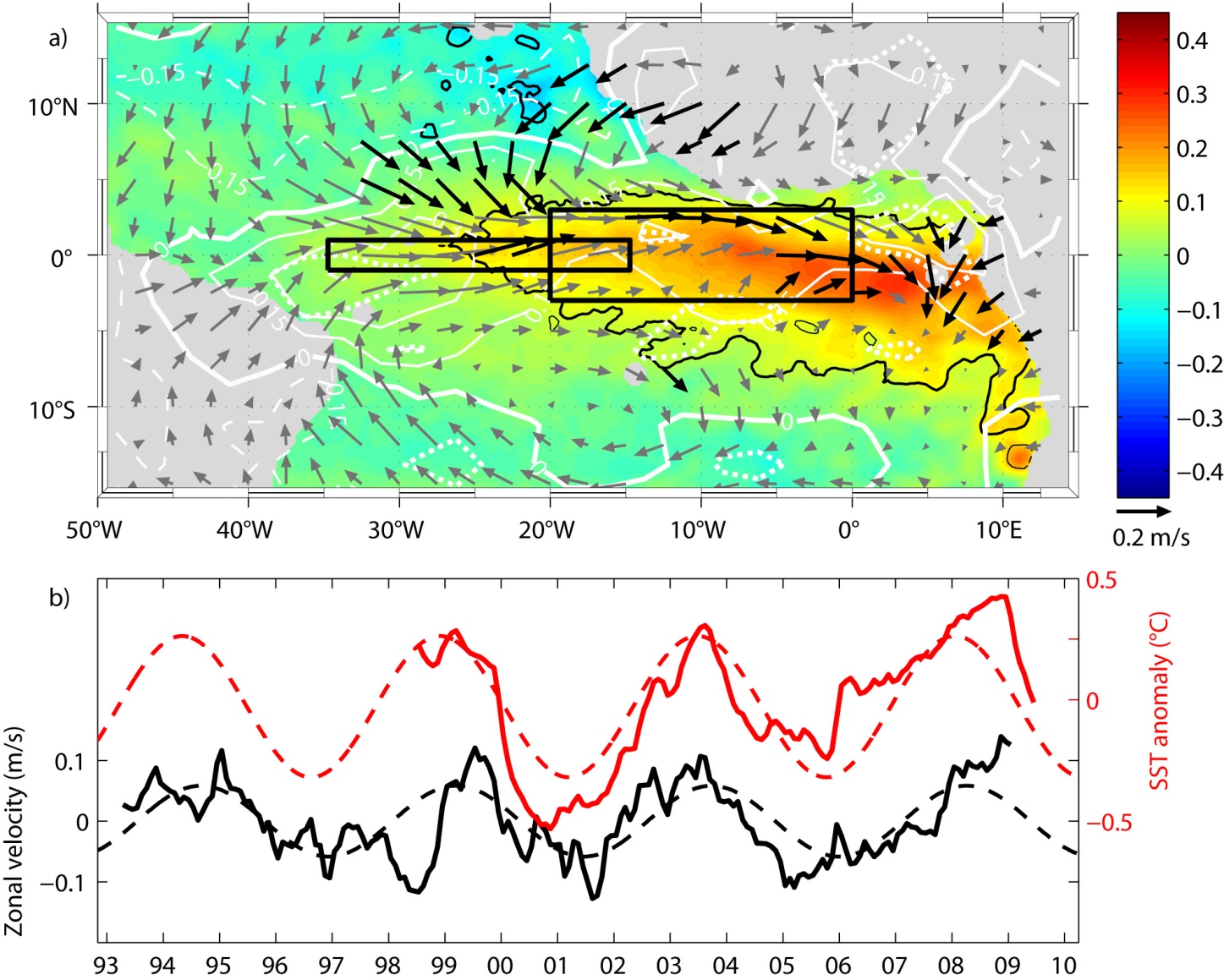 Brandt, Funk, Hormann, Dengler, Greatbatch, Toole 2011
Summary
Interannual EUC transport variability largely in agreement with zonal mode variability
2009 noncanonical cold event associated weak EUC and no transport change during cooling phase: likely associated with meridional mode event during boreal spring and meridional advection (Richter et al. 2013)
4.5-yr EDJ oscillations dominate depth range below the EUC: high-baroclinic, equatorial basin modes with possible impact on surface velocity, SST and climate
15